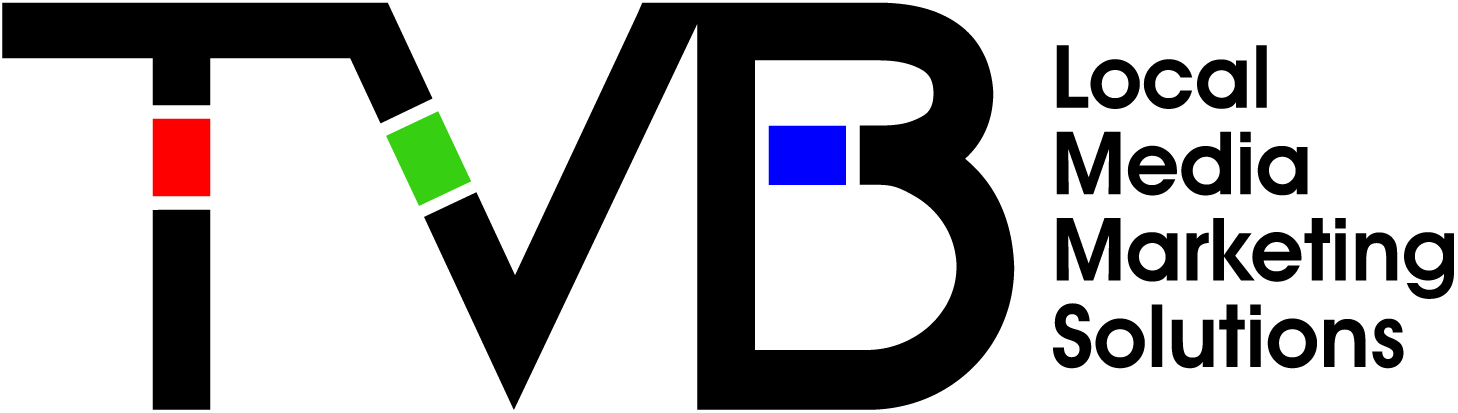 Purchase Funnel Study
2022
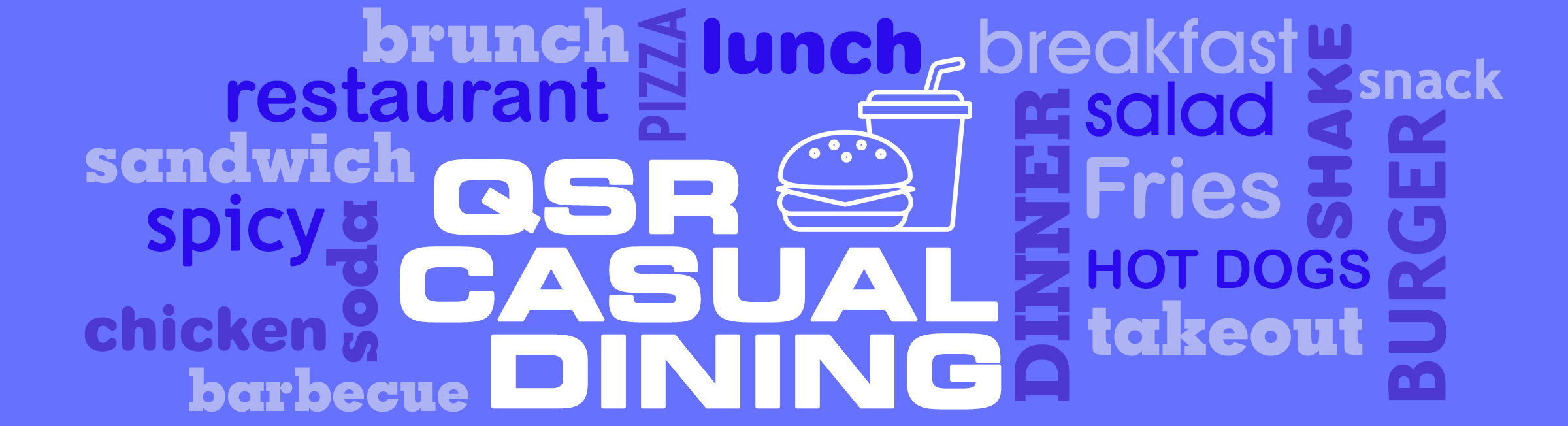 Study Objective and Methodology
Objective: To identify the importance of media platforms in influencing QSR/Casual dining consumers during their purchase decision process.
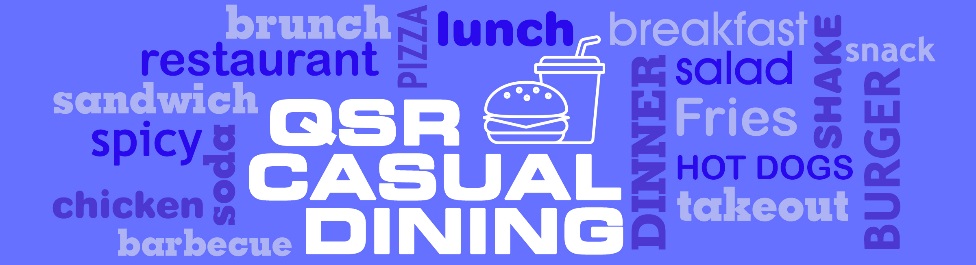 TVB commissioned        to do the research study.
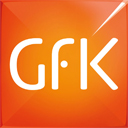 3
QSR/Casual Dining Research Overview: Methodology
WHO:
The general study which included 9 categories (Automotive, Banking, Furniture/Bedding/Carpet, Legal, Medical: Hospital/Urgent care, Medical: Dentist/Orthodontist, Eye doctor/Lasik, QSR/Fast food/Casual restaurants, Online retail, In-Store retail) had 4,000+ interviews collected via opt-in sample. Each respondent answered a series of questions for up to three product/service categories. 
This analysis focuses on the QSR/Casual Dining category. The number of respondents for the QSR/Casual dining category was 1,407
To qualify for the QSR/Casual dining category, respondents needed to be age 18+ and: 
Visited a fast food/quick serve/casual restaurant in the last month
Have seen/heard or read an advertisement for that category in ANY of about 20 media platforms both traditional and digital, in the past 2 months
WHEN: Interviews took place December 6, 2021– December 19, 2021
WHAT: Via 14-minute online quantitative survey about the influence of advertising platforms at each stage of the consumer purchase decision, actions taken post-advertising, and attitudinal questions 	
	Respondents were given the choice of taking the survey in either English or Spanish
4
Source: GfK Purchase Funnel 2022
These are the media platforms measuredRespondents did not have to be exposed to a TV ad to be included in the study
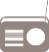 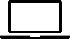 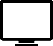 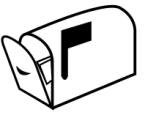 TV
Radio
Digital
Mail
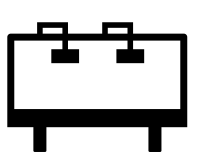 (Broadcast, Cable and On-Demand)
OOH
Print
(Newspaper and Magazine, Yellow Pages)
(Billboard and Movie Theater)
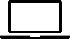 Digital media include:
Network TV station site/app
Magazine
Newspaper
Search engine
Social media
Streaming TV services
Video ad
Yellow Pages site/app
Cable site/app
Consumer review site/app
Display/banner ad
Email ad
Internet radio
Local radio station site/app
Local TV station site/app
5
Respondents were asked to rate which medium was important in each stage of the Purchase Funnel
Reaching 
Consumers
Early
Awareness
Interest
Preparing for
Purchase
Decision
Visit Store/Website
for Info
Consider Purchase
Purchase
Making a purchase
6
Media Influence
Media Makes a Difference in Motivating QSR/Casual Dining Consumers…But it Declines Moving Down the Funnel
QSR/Casual Dining
% Influenced by Media
% NOT Influenced by Media
Source: GfK TVB Purchase Funnel 2022 QSR/Casual Dining Category A18+  
QA4/QA5/QA6/QA7/QA8 (cume of all media cited as most important)
8
Over Half of QSR/Casual Dining Consumers Were Exposed to  Three or More Media Platforms
QSR/Casual Dining
54%
Source: GfK TVB Purchase Funnel 2022 QSR/Casual Dining Category A18+  S10/S11 “In the past two months, did you see, hear or read an advertisement for QSR/Casual Dining in any of these media/digital media?”
9
With QSR/Casual Dining Ads, TV Tops Exposure at 73%
Source: GfK TVB Purchase Funnel 2022 QSR/Casual Dining Category A18+  S10/S11 “In the past two months, did you see, hear or read any advertisement in any of these media/digital internet media?”
10
Ad Exposure Does NOT Guarantee Importance,Except for TV
QSR/Casual Dining
Source: GfK TVB Purchase Funnel 2022 QSR/Casual Dining Category A18+  S10/S11/QA4 “In the past two months, did you see, hear or read any advertisement in any of these media/digital internet media?”
11
What Influenced QSR/Casual Dining Consumers Most
Source: GfK TVB Purchase Funnel 2022 QSR/Casual Dining Category A18+  QA4/QA5/QA6/QA7/QA8 Most important for media with at least 1 funnel stage at 2%+ shown; 2%, 1%, & 0% not shown/labeled
12
QSR/Casual Dining Awareness - Most Important:
More Respondents Picked TV than all other Media Platforms Combined
QSR/Casual Dining
39%
Source:  Source: GfK TVB Purchase Funnel 2022 QSR/Casual Dining Category A18+  QA4 “Thinking about the ads you saw/heard for the categories, which advertising media made you most aware of the category?”
13
Of Those that Cited TV as the Most Important For Awareness, 7 Out of 10 Picked Broadcast TV
Source:  Source: GfK TVB Purchase Funnel 2022 QSR/Casual Dining Category A18+  
QA4 “Thinking about the ads you saw/heard for the categories, which advertising media made you most aware of the category?”
 How to read: Of the 55% that said TV was most important for awareness, 69% of them cited Broadcast TV as the most important.
14
The Primary Source for News: Broadcast Television
Which of the following sources, if any, would you say is your primary source for news?
QSR/Casual Dining
Source:  Source: GfK TVB Purchase Funnel 2022 QSR/Casual Dining Category A18+  B1 “Which one of the following sources, if any, would you say is your primary source for news?” Percentages are rounded.
15
“I trust the news I see/hear on this media source”
Traditional Media
Digital Media
Source: GfK TVB Purchase Funnel 2022 QSR/Casual Dining Category A18+  
B2 “I trust the news that I see/hear on this media source.” (Agree Strongly + Agree Somewhat)
16
Media Confluence
More Exposures Means More Action For QSR/Casual Dining Consumers
Which of the following did you do after seeing/hearing the ads for the QSR/Casual dining category on television?
Purchased the product/service at branch/store or online
Searched online for a coupon or promotional offer
Went to the website or app advertised to learn more about what was advertised
Remembered you had seen the brand advertised before
Talked with others about the advertisement
Source: GfK TVB Purchase Funnel 2022 QSR/Casual Dining Category A18+  
QA9 “Which of the following did you do after seeing/hearing the ads for the category on television?"
18
“Have TV ads influenced your search selections?”
Source: GfK TVB Purchase Funnel 2022 QSR/Casual Dining Category A18+  
QA10 “When doing an online search, how often, if at all, have TV ads you have seen influenced you in some ways in your search?” (Yes = combination of Every time, Most of the time & Sometimes) Among those who do online searches
19
Local Television Websites/Apps Most Preferred
Which of the following websites or apps are you most likely to turn to
when you need information about local news or events?
QSR/Casual Dining
Source: GfK TVB Purchase Funnel 2022 QSR/Casual Dining Category A18+  
C3 “Which of the following websites or apps are you most likely to turn to when you need information about local news or events?”
20
“When visiting a television station’s website or app, do you view the ads?”
QSR/Casual Dining
Source: GfK TVB Purchase Funnel 2022 QSR/Casual Dining Category A18+  
C2 “How often do you look at the video ads on that local television station’s website or app?”
21
Given COVID-19, Which of the Following Best Describes Your Current Perspective on How You Eat Food from a QSR/Casual Dining Restaurant?
Source: GfK TVB Purchase Funnel 2022 QSR/Casual Dining A18+
CI-7: Given COVID-19, which of the following best describes your current perspective on how you eat food from a fast food, quick serve, or casual restaurant
22
QSR/Casual Dining: In 2022, Do You Plan To Use These Methods More, The Same, or Less?
74%
76%
82%
77%
Source: GfK TVB Purchase Funnel 2022 QSR/Casual Dining A18+CI-8: Starting next year (2022), do you plan to use these methods more, the same, or less?
23
Opinion Leaders
My Friends/Family Ask and Trust my Advice On This Topic
TV Ads Motivate QSR/Casual Dining Opinion Leaders
Which of the following did you do after seeing/hearing the ads for the QSR/Casual Dining category on television?
Purchased the product or service
at branch/store or online
Talked with others about the advertisement
Went to the website or app advertised to learn more about what was advertised
Searched online for a coupon or promotional offer
Remembered you had seen the brand 
advertised before
Source: GfK TVB Purchase Funnel 2022 QSR/Casual Dining Category A18+  
QA9 “Which of the following did you do after seeing/hearing the ads for the category on television?”
25
Local TV Assets Resonate With QSR/Casual Dining Opinion Leaders
“Have TV ads influenced your search selections?”
“When visiting a television station’s website or app, do you view the ads?”
QSR/Casual Dining Opinion Leaders
QSR/Casual Dining
Source: GfK TVB Purchase Funnel 2022 QSR/Casual Dining Category, Opinion leaders A18+
QA10/C2
26
QSR/Casual Dining Category Key Points
Over half of QSR/Casual dining consumers were exposed to three or more media platforms. 
Exposure to a media platform is not a guarantee of consumer importance, with the exception of TV.
Television is the most important influencer at all stages of the purchase funnel.  For awareness, television is greater than all other media platforms combined. 
Broadcast TV news is the primary source of news for QSR/Casual dining consumers.
Local TV news is the most trusted among all measured media platforms. Local TV websites/apps are also highly trusted among digital platforms. Social media was the least trusted.
In 2022, QSR/Casual dining consumers plan to do more in-person dining.
27
Increased Exposure to TV ads motivates QSR/casual dining consumers to action
Drives users to go online to learn more
Moves them to purchase
Initiates word of mouth
Helps recall of ad in other media
86% said QSR/Casual dining TV ads influenced their search selections. This number goes up to 91% for opinion leaders.
28
QSR/Casual Dining Digital Summary
Local TV websites/apps were the most preferred websites for local news and events. 
83% of those visiting a local TV station’s website or apps said they viewed the ads. This number increased to 89% for opinion leaders.
29
Thank You